Vety podľa členitosti
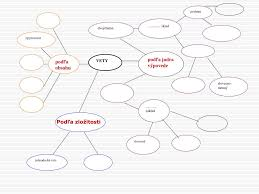 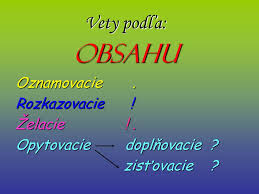 Veta
 -je základná jednotka reči

-má ustálenú podobu – na začiatku je veľké písmeno, na konci je 
  bodka, výkričník, otáznik, tri bodky

-každá veta má svoju melódiu – podľa typu vety je stúpavá alebo klesavá

-aj jedno slovo môže byť vetou – napr. Prestaňte !
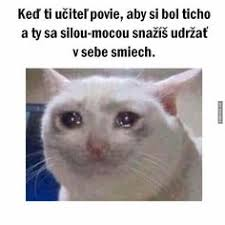 Vety podľa obsahu

   oznamovacie vety
   opytovacie vety
   rozkazovacie vety
   želacie vety
                                              POZNÁMKA
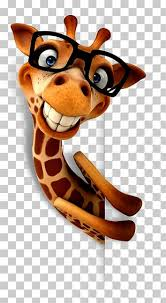 Zvolacie vety nie sú osobitným typom viet. Vyjadrujú city alebo reakciu autora. Vznikajú tak, že do vety pridáme citovo zafarbenú intonáciu. Pri zápise to vyjadríme pridaním výkričníka, otáznika alebo ich kombináciou, napr. To bol nádherný gól !Sústreď sa! Nech žije víťaz!
Oznamovacie vety

- oznamujú, konštatujú
 
 - sú vety, ktorými chce hovoriaci niekomu niečo oznámiť  -majú

 - klesavú melódiu 
   napr. Starý otec nejde do mesta.
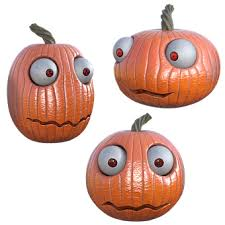 Sú vety, ktorými sa chce hovoriaci niekoho niečo spýtať, alebo niečo     zistiť.
 

Zisťovacie  vety– očakáva sa odpoveď áno/nie. Má stúpavú melódiu, napr. Pôjde starý otec do mesta?

Doplňovacie vety– neočakáva sa odpoveď áno/nie. Spravidla sa veta začína opytovacím zámenom. Má klesavú melódiu, napr. Kam pôjde starý otec?
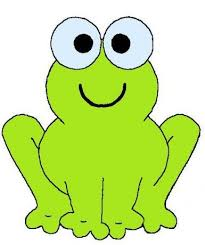 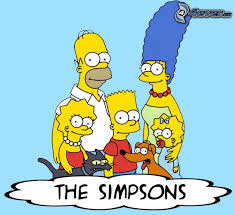 Rozkazovacie vety
- sú vety, ktorými chce hovoriaci niekomu niečo prikázať, hovoriaci chce, 
  aby niekto niečo vykonal či nevykonal
- prikazujú alebo zakazujú
- majú klesavú melódiu
  napr. Starý otec, nehovor čo mám robiť!  Daj pokoj!
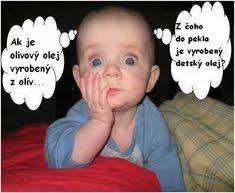 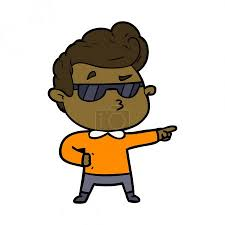 Želacie vety
 - sú vety, ktorými hovoriaci vyjadruje svoje želanie, vyjadruje výzvu,          
   aby sa niečo stalo či nestalo
 - vyjadrujú prianie, želanie, 
  - majú klesavú melódiu
     napr. Kiež by mi pomohol! Bodaj by sa to nestalo!
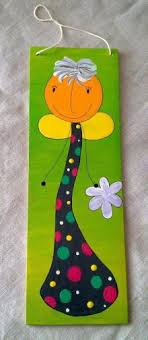 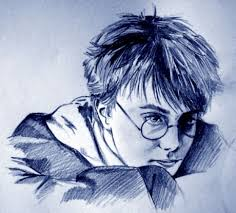 Vety podľa zloženia

 jednoduchá veta – má len jeden prísudok

 holá veta – má len podmet a prísudok (Babka varí.)

  rozvitá veta – obsahuje aj vedľajšie vetné členy.
  (Moja babka varí obed. Číta zaujímavú knihu.)

  Súvetie - má viac viet ( Peter nevedel, čo sa deje.)
                                         (Mama varí, deti čítajú knihu.)
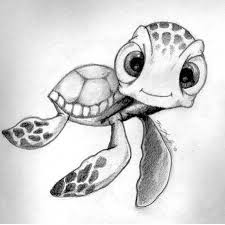 Vety podľa členitosti
jednočlenná veta – neobsahuje podmet a prísudok, len vetný základ
dvojčlenná veta – obsahuje podmet a prísudok
úplná dvojčlenná veta – podmet je vyjadrený, napr.  (Mama cestuje do 
práce. Suseda zametá chodník.)
neúplná dvojčlenná veta – podmet nie je vyjadrený (veta má     nevyjadrený podmet), napr. (Kresli. Rozpráva.)